RNA-Seq Module 4Differential Expression
Kelsy Cotto, Malachi Griffith, Obi Griffith, Megan Richters
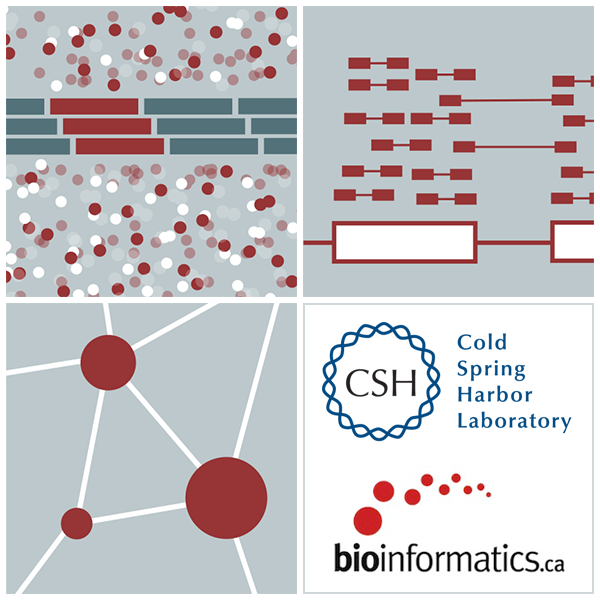 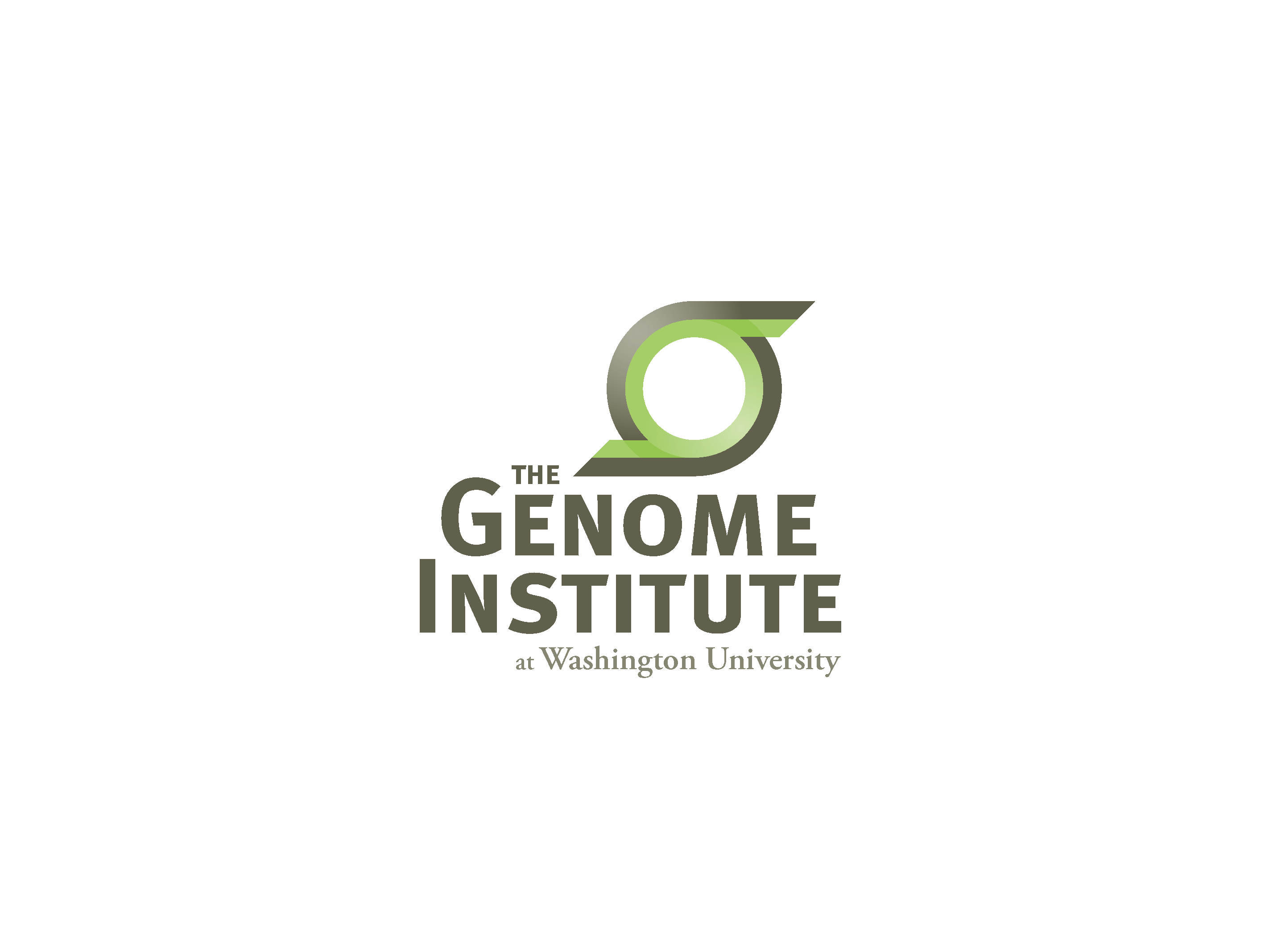 Workshop icon
Alternatives to FPKM
Raw read counts for differential expression analysis
Assign reads/fragments to defined genes/transcripts, get “raw counts”
Transcript structures could still be defined by something like cufflinks 
HTSeq (htseq-count)
http://www-huber.embl.de/users/anders/HTSeq/doc/count.html

Caveats of ‘transcript’ analysis by htseq-count:
Designed for genes - ambiguous reads from overlapping transcripts may not be handled!
http://seqanswers.com/forums/showthread.php?t=18068
htseq-count --mode intersection-strict --stranded no --minaqual 1 --type exon --idattr transcript_id accepted_hits.sam chr22.gff > transcript_read_counts_table.tsv
HTSeq-count basically counts reads supporting a feature (exon, gene) by assessing overlapping coordinates
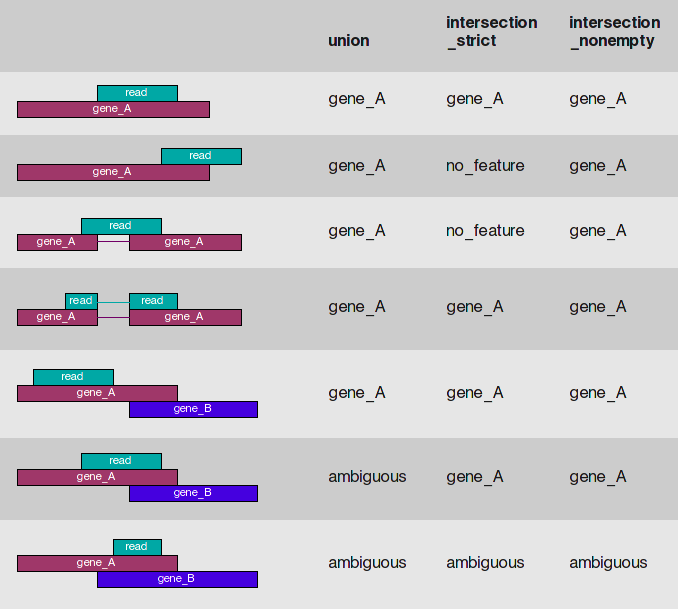 Whether a read is counted depends on the nature of overlap and “mode” selected
[Speaker Notes: We recommend intersection_strict]